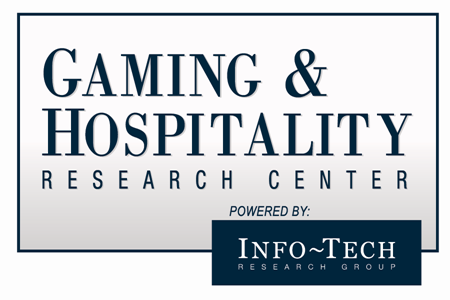 Vendor Landscape: Self-Service Kiosks
Invest in self-serve kiosks to enhance the guest experience and save time and money.
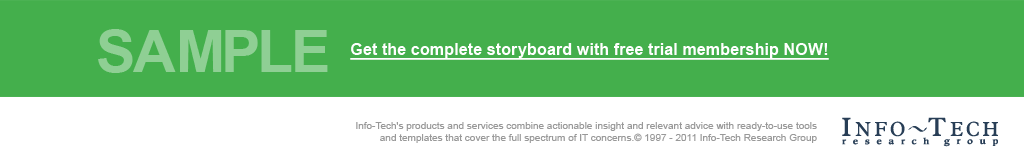 Info-Tech's products and services combine actionable insight and relevant advice with ready-to-use toolsand templates that cover the full spectrum of IT concerns.© 1997 - 2016 Info-Tech Research Group
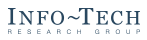 Introduction
A dedicated commitment to kiosk technology and service will achieve positive customer experiences that will pay dividends in the long run through increased customer loyalty, traffic, and staffing efficiency.
This Research Will Help You:
This Research Is Designed For:
CIOs & VPs who have been tasked with transitioning non-automated service functions to partial or full self-service automation and are selecting a solution for a self-service kiosk system.
CMOs, VP Hotel Operations/General Managers and organizations with a self-service use case that may include:
Operating single or multi-property casino events, loyalty, and promotions
Hotel check-in/out and room key creation
Quickserve food and beverage operations
Understand what trends are surfacing in the gaming & hospitality self-service market. 
Evaluate self-service kiosk vendors and products and their alignment to your enterprise needs.
Determine which products are most appropriate for particular features, use cases, and scenarios.
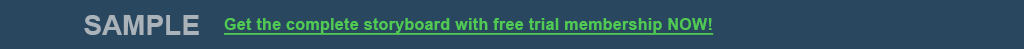 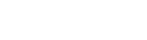 Market overview
How it got here
Where it’s going
Kiosks are inevitable – they save time and money, and are increasingly an expected hallmark for excellent hospitality. Some brands are innovating on certain kiosk capabilities through the use of robots. Using kiosks can bring enormous benefits, including: 
Significant cost savings 
Reduced or eliminated line-ups
Increased customer engagement and positive experiences
Facilitated wayfinding
Increased player loyalty
Streamlined data entry and management 
Encourages players to return to the casino
Greater analytics accuracy regarding effectiveness of promotions
Digital and mobile integration – reduced technical complexity and extended access for patrons
Kiosks are radically changing the customer service landscape in the gaming and hospitality industry. 
Kiosks are cost efficient. While it costs 66 cents for an operator to print a casino card, it costs only 12 cents to have a kiosk print the same card. 
As minimum wage continues to rise, kiosks are becoming more appealing. Rising labor costs and the complexity of scheduling to optimally staff for business peaks and valleys are making some business practices unsustainable. Kiosks allows employees to be refocused on areas of business that add greater value. 
Kiosks are able to present product and service details more efficiently (e.g. dietary restrictions). McDonald’s has recognized an increase in customer satisfaction and a 19% higher order value via kiosks than at the order counter.
Self-serve kiosks streamline processes. They can access data, like casino, player, and loyalty management systems, and keep that data integrated. 
Casinos are evolving into entertainment destinations; patrons expect and demand more from their travel experiences.
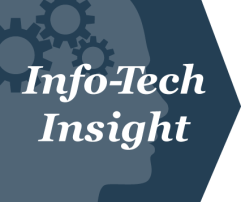 As automation tools and kiosks have significantly improved in functionality and reliability, operators can expect to see significant ROIs soon after deployment.
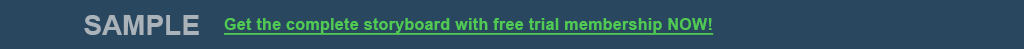 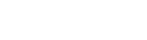 Self-service kiosk vendor selection / knock-out criteria: market share, mind share, and platform coverage
While there are countless kiosk software and hardware providers, real market share belongs to only a handful. Resorts and casinos unable to fully explore the market tend to approach selection by looking at what the prominent casinos are using and what their guests are familiar with, further entrenching existing vendors in the market.
For this Vendor Landscape, Info-Tech focused on those vendors that offer broad capabilities across multiple operating scenarios and that have a strong market presence and/or reputational presence among mid- and large-sized enterprises.
Agilysys – Agilysys is a long-standing vendor in the hospitality and gaming space offering a multitude of solutions and services to a strong base of casino hotels. 
Atrient – Since 2000, Atrient has been a solution provider that specializes in developing innovative products for the gaming and hospitality industry. 
House Advantage – Founded in 2004, House Advantage is an established provider of loyalty strategy and enterprise marketing solutions. House advantage solutions are currently deployed at over 120 resorts across the US and Asia.
Livewire Digital – Livewire Digital, a kiosk software provider since 1998, has been providing turnkey kiosk, digital signage, and mobile technology to a variety of clients across unique industries including retail, government, gaming, healthcare, sports management, and education. 
Micro Gaming Technologies (MGT) – A significant player in the gaming industry since 1999, MGT focuses primarily on designing and developing applications for casinos including the company’s flagship product – the MGT Promotional Intelligence Suite (MGT Promo). 
PlayerSoft – Since its inception in 2010, PlayerSoft has emerged as a significant market player in the casino software industry, developing and deploying eight software and kiosk products. 
Scientific Games – Acquiring Bally Technologies in 2014, Scientific Games is the oldest slot manufacturer in the world and now designs and operates gaming technologies.
Wednesday Automation Inc. – A kiosk software provider since 2007, Wednesday Automation has been providing automated self-service applications for front-line, client engagement scenarios.
Included in this Vendor Landscape:
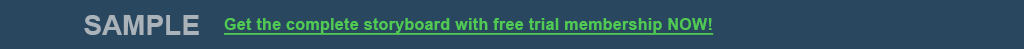 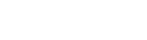 Self-service kiosk criteria & weighting factors
Product Evaluation Criteria
Criteria Weighting
The solution provides basic and advanced features/functionality.
Features
Usability
Features
Usability
The end-user and administrative interfaces are intuitive and offer streamlined workflow.
Affordability
Implementing and operating the solution is affordable given the technology.
Architecture
Affordability*
Product
Architecture
Multiple deployment options and extensive integration capabilities are available.
Vendor Evaluation Criteria
Viability
Vendor is profitable, knowledgeable, and will be around for the long term.
Vendor
Strategy
Vendor is committed to the space and has a future product and portfolio roadmap.
Viability
Strategy
Reach
Vendor offers global coverage and is able to sell and provide post-sales support.
System offers prebuilt interface integrations with other casino and hotel/resort systems.
Integration
Reach
Integration
*Due to the lack of pricing availability, affordability was weighted at 0%.
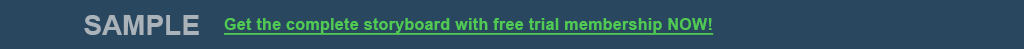 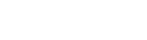 Table Stakes represent the minimum standard; without these, a product doesn’t even get reviewed
The Table Stakes
What does this mean?
The products assessed in this Vendor LandscapeTM meet, at the very least, the requirements outlined as Table Stakes. 

Many of the vendors go above and beyond the outlined Table Stakes, some even do so in multiple categories. This section aims to highlight the products’ capabilities in excess of the criteria listed here.
If Table Stakes are all you need from your kiosk solution, the only true differentiator for the organization is price. Otherwise, dig deeper to evaluate the best price-to-value ratio that best suits your needs. If dynamic packaging is a key requirement, delve deeper into the nuances and limitations between the systems.
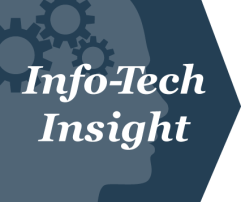 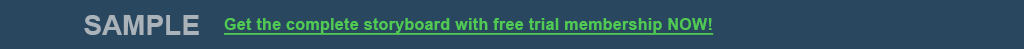 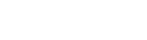 Advanced Features are the capabilities that allow for granular market differentiation
Scoring Methodology
Advanced Features
Info-Tech scored each vendor’s features offering as a summation of its individual scores across the listed advanced features. Vendors were given one point for each feature the product inherently provided. Some categories were scored on a more granular scale with vendors receiving half points.
For an explanation of how Advanced Features are determined, see Information Presentation – Feature Ranks (Stoplights) in the Appendix.
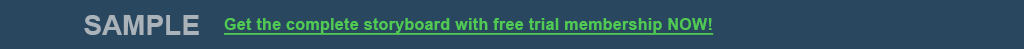 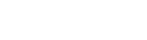 Appendix
Vendor Landscape Methodology: Overview
Vendor Landscape Methodology: Product Selection & Information Gathering
Vendor Landscape Methodology: Scoring
Vendor Landscape Methodology: Information Presentation
Vendor Landscape Methodology: Fact Check & Publication
Product Pricing Scenario
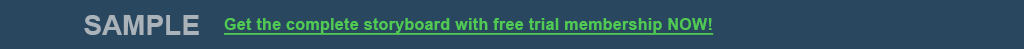 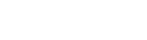 Vendor Landscape Methodology:Overview
Info-Tech’s Vendor Landscapes are research materials that review a particular IT market space, evaluating the strengths and abilities of both the products available in that space, as well as the vendors of those products. These materials are created by a team of dedicated analysts operating under the direction of a senior subject matter expert over a period of six weeks.
Evaluations weigh selected vendors and their products (collectively “solutions”) on the following eight criteria to determine overall standing:
Features: The presence of advanced and market-differentiating capabilities.
Usability: The intuitiveness, power, and integrated nature of administrative consoles and client software components.
Affordability: The three-year total cost of ownership of the solution.
Architecture: The degree of integration with the vendor’s other tools, flexibility of deployment, and breadth of platform applicability.
Viability: The stability of the company as measured by its history in the market, the size of its client base, and its financial performance.
Strategy: The commitment to both the market-space, as well as to the various sized clients (small, mid-sized, and enterprise clients).
Reach: The ability of the vendor to support its products on a global scale.
Channel: The measure of the size of the vendor’s channel partner program, as well as any channel strengthening strategies.
Evaluated solutions are plotted on a standard two by two matrix:
Champions: Both the product and the vendor receive scores that are above the average score for the evaluated group.
Innovators: The product receives a score that is above the average score for the evaluated group, but the vendor receives a score that is below the average score for the evaluated group.
Market Pillars: The product receives a score that is below the average score for the evaluated group, but the vendor receives a score that is above the average score for the evaluated group.
Emerging Players: Both the product and the vendor receive scores that are below the average score for the evaluated group.
Info-Tech’s Vendor Landscapes are researched and produced according to a strictly adhered to process that includes the following steps:
Vendor/product selection
Information gathering
Vendor/product scoring
Information presentation
Fact checking
Publication
This document outlines how each of these steps is conducted.
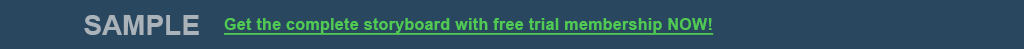 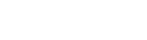 Vendor Landscape Methodology:Vendor/Product Selection & Information Gathering
Info-Tech works closely with its client base to solicit guidance in terms of understanding the vendors with whom clients wish to work and the products that they wish evaluated; this demand pool forms the basis of the vendor selection process for Vendor Landscapes. Balancing this demand, Info-Tech also relies upon the deep subject matter expertise and market awareness of its Senior, Lead, and Principle Research Analysts to ensure that appropriate solutions are included in the evaluation. As an aspect of that expertise and awareness, Info-Tech’s analysts may, at their discretion, determine the specific capabilities that are required of the products under evaluation, and include in the Vendor Landscape only those solutions that meet all specified requirements. 
Information on vendors and products is gathered in a number of ways via a number of channels.
Initially, a request package is submitted to vendors to solicit information on a broad range of topics. The request package includes:
A detailed survey.
A pricing scenario (see Vendor Landscape Methodology: Price Evaluation and Pricing Scenario, below).
A request for reference clients.
A request for a briefing and, where applicable, guided product demonstration.
These request packages are distributed approximately twelve weeks prior to the initiation of the actual research project to allow vendors ample time to consolidate the required information and schedule appropriate resources.
During the course of the research project, briefings and demonstrations are scheduled (generally for one hour each session, though more time is scheduled as required) to allow the analyst team to discuss the information provided in the survey, validate vendor claims, and gain direct exposure to the evaluated products. Additionally, an end-user survey is circulated to Info-Tech’s client base and vendor-supplied reference accounts are interviewed to solicit their feedback on their experiences with the evaluated solutions and with the vendors of those solutions.
These materials are supplemented by a thorough review of all product briefs, technical manuals, and publicly available marketing materials about the product, as well as about the vendor itself.
**Refusal by a vendor to supply completed surveys or submit to participation in briefings and demonstrations does not eliminate a vendor from inclusion in the evaluation. Where analyst and client input has determined that a vendor belongs in a particular evaluation, it will be evaluated as best as possible based on publicly available materials only. As these materials are not as comprehensive as a survey, briefing, and demonstration, the possibility exists that the evaluation may not be as thorough or accurate. Since Info-Tech includes vendors regardless of vendor participation, it is always in the vendor’s best interest to participate fully.**
All information is recorded and catalogued, as required, to facilitate scoring and for future reference.
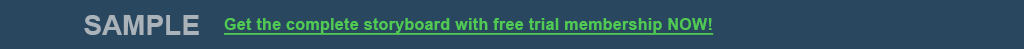 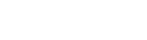 Info-Tech Research Group Helps IT Professionals To:
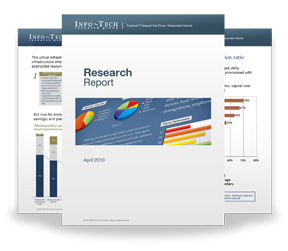 Quickly get up to speedwith new technologies
Make the right technologypurchasing decisions – fast
Deliver critical ITprojects, on time andwithin budget
Manage business expectations
Justify IT spending andprove the value of IT
Train IT staff and effectivelymanage an IT department
Sign up for free trial membership to get practical
solutions for your IT challenges
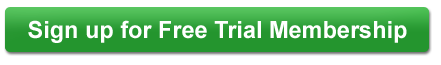 “Info-Tech helps me to be proactive instead of reactive –a cardinal rule in a stable and leading edge IT environment.
- ARCS Commercial Mortgage Co., LP
Toll Free: 1-888-670-8889
www.infotech.com
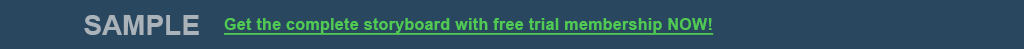 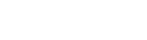